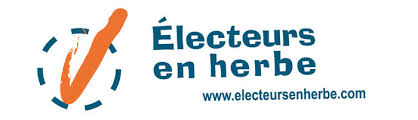 Electores en brote
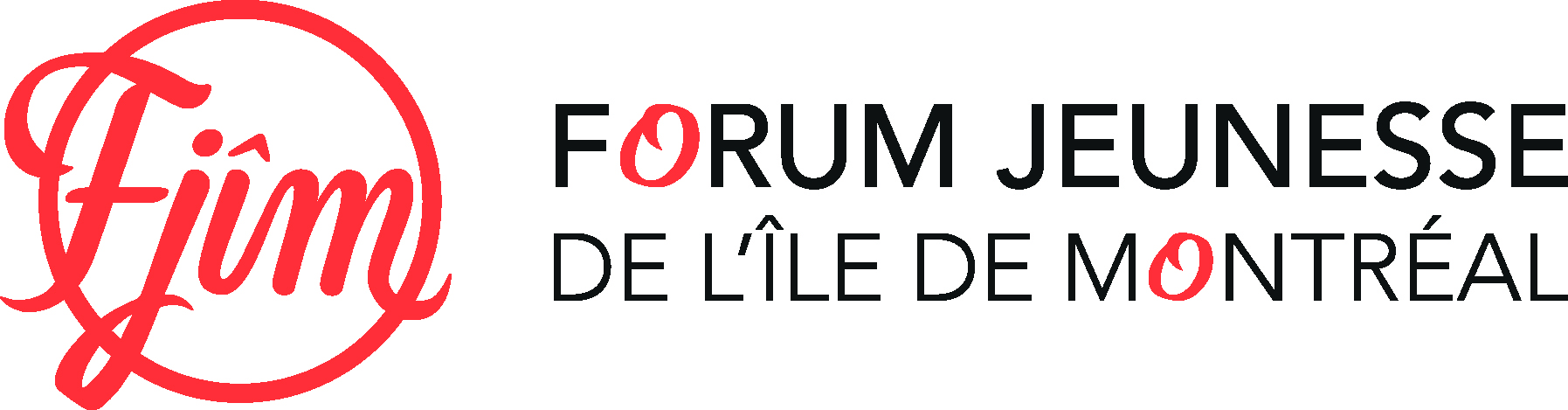 Problemática
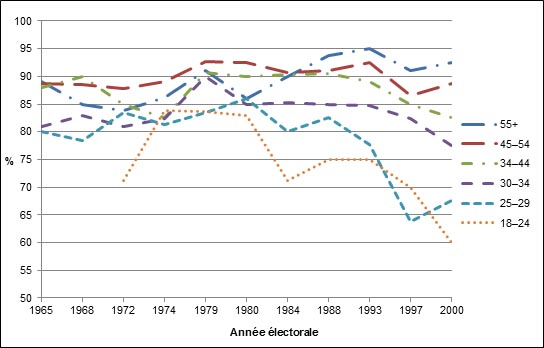 https://www.youtube.com/watch?v=IO6yTtLySSk&feature=youtu.be
2000
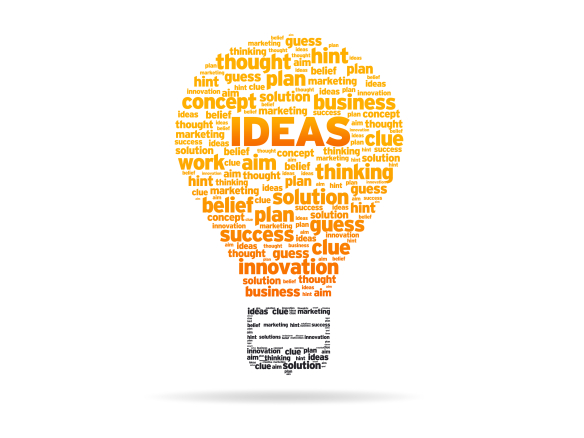 Cambio: disminuir el desinterés político de los y las jóvenes
Objetivos
Interesar a los y las jóvenes a la actualidad y la política
 
Familiarizar a los y las jóvenes con el proceso electoral y sensibilizarlos con el poder que pueden tener los ciudadanos y ciudadanas en nuestra democracia

Permitirles a los alumnos y alumnas estructurar sus opiniones, desarrollar su pensamiento crítico y participar en un debate público

Ofrecer la experiencia del ejercicio electoral a través de una simulación de electoral
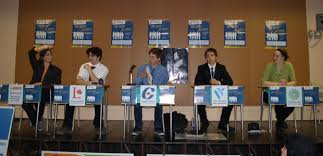 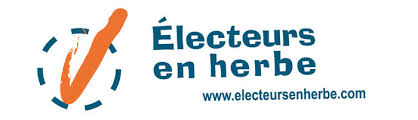 Elecciones municipales 2001
El comienzo
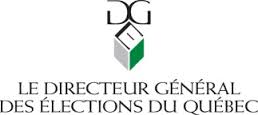 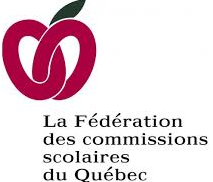 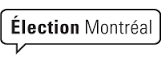 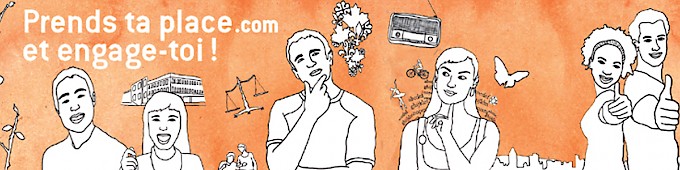 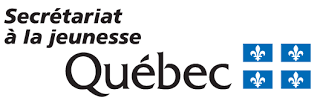 El despliegue 2003-2014
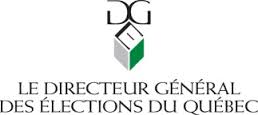 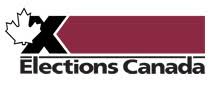 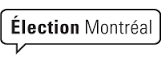 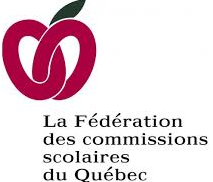 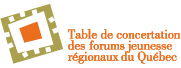 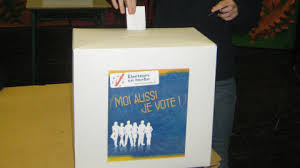 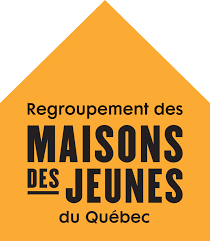 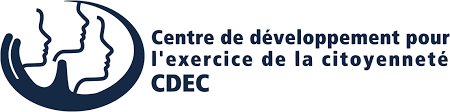 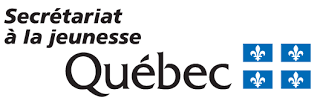 Resultados
+ de 350 000 participantes 
 + de 1500 escuelas adhirieron al programa 
 + de 500 organizaciones juveniles adhirieron al programa
  Adaptación del programa en Francia (2017)
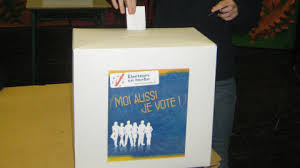 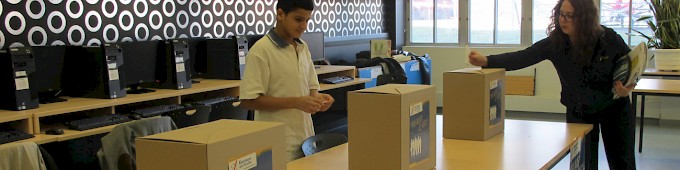 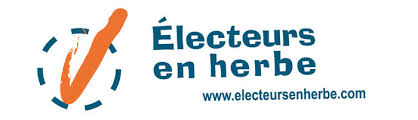 2015 - HOY
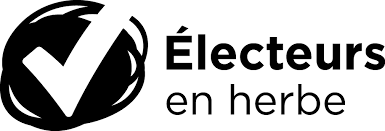 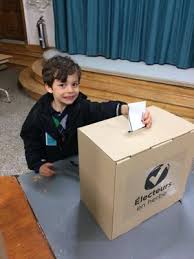 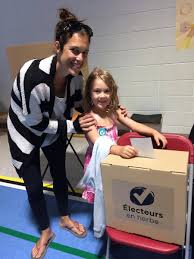 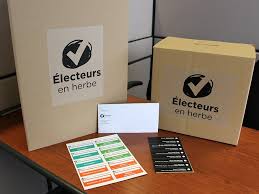 ¡GRACIAS!